Inheriting the Promises
And we desire that each one of you show the same diligence to the full assurance of hope until the end, 12 that you do not become sluggish, but imitate those who through faith and patience inherit the promises.
(Hebrews 6:11-12)
[Speaker Notes: Taken from an article titled: Inheriting the Promises (by R.J. Evans)
Print Slides: 1,9,17]
The Promises of God
Wonderful and Bountiful 
(2 Peter 1:2-4)
2 Peter 1:2-4
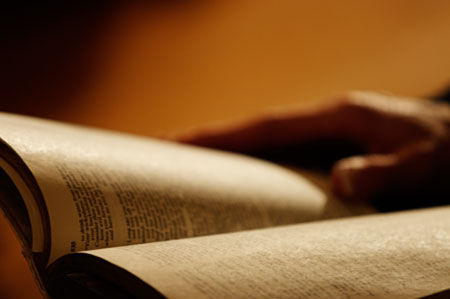 Grace and peace be multiplied                           to you in the knowledge of God and                    of Jesus our Lord, 3 as His divine power has given to us all things that pertain to life and godliness, through the knowledge of Him who called us by glory and virtue, 4 by which have been given to us exceedingly great and precious promises, that through these you may be partakers of the divine nature, having escaped the corruption that is in the world through lust.
The Promises of God
Wonderful and Bountiful 
(2 Peter 1:2-4)
But, conditional
(Hebrews 7:25; Revelation 2:10;     Matthew 7:21; 2 Thessalonians 1:7-8)
Hebrews 7:25
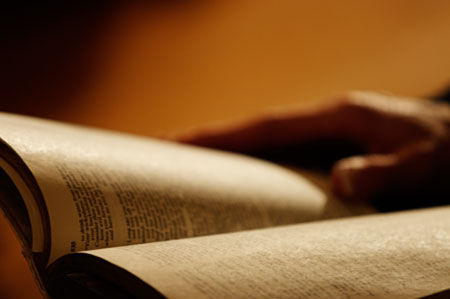 Therefore He is also able to save                       to the uttermost those who come                          to God through Him, since He always lives to make intercession for them.
Revelation 2:10
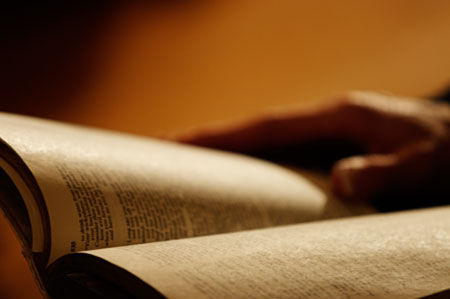 Do not fear any of those things                      which you are about to suffer. Indeed,                   the devil is about to throw some of you into prison, that you may be tested, and you will have tribulation ten days. Be faithful until death, and I will give you the crown of life.
Matthew 7:21
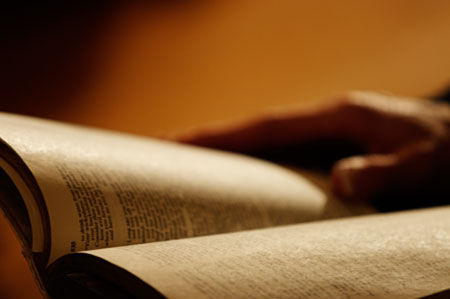 Not everyone who says to Me,                        “Lord, Lord,” shall enter the kingdom                      of heaven, but he who does the will of My Father in heaven.
2 Thessalonians 1:7-8
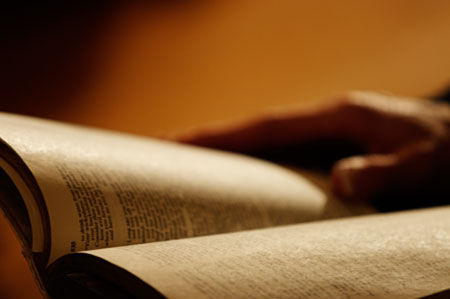 And to give you who are troubled                     rest with us when the Lord Jesus is                revealed from heaven with His mighty angels, 8 in flaming fire taking vengeance on those who do not know God, and on those who do not obey the gospel of our Lord Jesus Christ.
The Promises of God
Wonderful and Bountiful 
(2 Peter 1:2-4)
But, conditional
(Hebrews 7:25; Revelation 2:10;     Matthew 7:21; 2 Thessalonians 1:7-8)

How can we make sure that we obtain all the many wonderful things which God has promised us? Our text provides us with two necessities.
Inheriting the Promises
And we desire that each one of you show the same diligence to the full assurance of hope until the end, 12 that you do not become sluggish, but imitate those who through faith and patience inherit the promises.
(Hebrews 6:11-12)
Hebrews 11:6
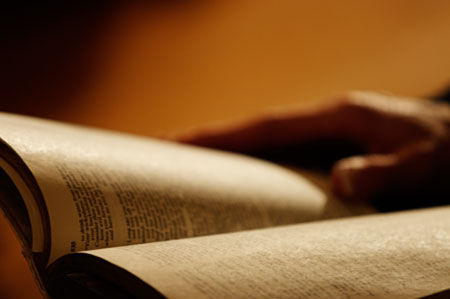 But without faith it is impossible                          to please Him, for he who comes to                       God must believe that He is, and that He is a rewarder of those who diligently seek Him.

The entire chapter (11) gives example after example of individuals who received God’s approval because of the faith they demonstrated in obeying Him.
James 1:5-7
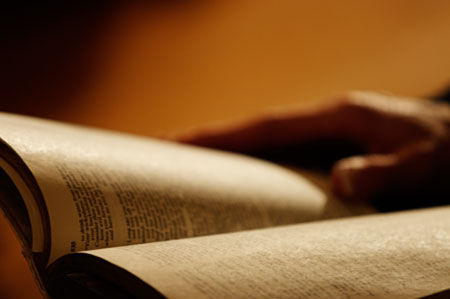 If any of you lacks wisdom, let him                    ask of God, who gives to all liberally                   and without reproach, and it will be given to him. 6 But let him ask in faith, with no doubting, for he who doubts is like a wave of the sea driven and tossed by the wind. 7 For let not that man suppose that he will receive anything from the Lord.

Faith in God is necessary to receive any blessings from Him.
Inheriting the Promises
And we desire that each one of you show the same diligence to the full assurance of hope until the end, 12 that you do not become sluggish, but imitate those who through faith and patience inherit the promises.
(Hebrews 6:11-12)
Hebrews 10:36-39
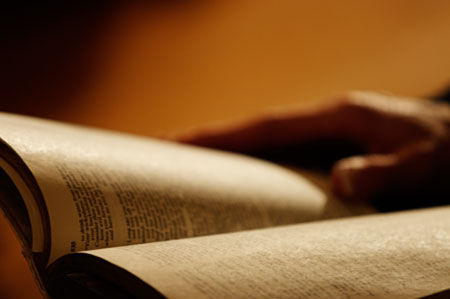 For you have need of endurance,                      so that after you have done the                              will of God, you may receive the promise:  37 “For yet a little while, And He who is coming will come and will not tarry. 38 Now the just shall live by faith; But if anyone draws back, My soul has no pleasure in him.” 39 But we are not of those who draw back to perdition, but of those who believe to the saving of the soul.
Galatians 6:9
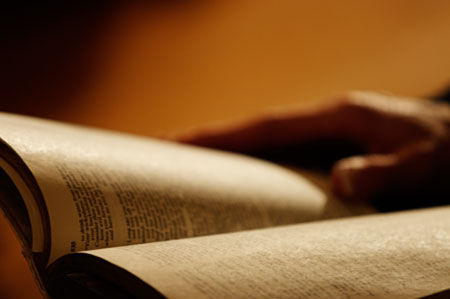 And let us not grow weary while                    doing good, for in due season we shall                reap if we do not lose heart.
James 5:10-11
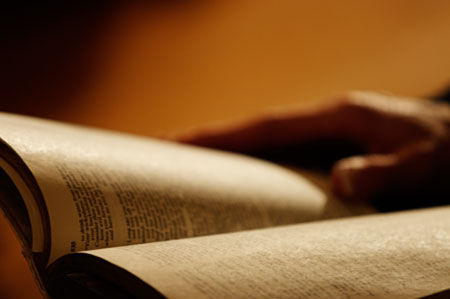 My brethren, take the prophets,                         who spoke in the name of the Lord,                     as an example of suffering and patience. 11 Indeed we count them blessed who endure. You have heard of the perseverance of Job and seen the end intended by the Lord—that the Lord is very compassionate and merciful.
Conclusion
Yes, God has promised us some wonderful blessings.  The ultimate of all blessings will be Heaven!  May we all have faith and patience enough to obtain them.